ЗАРУБЕЖНАЯ ЕВРОПА
СТАРЫЙ СВЕТ
Мельничук Н.В.учитель географии
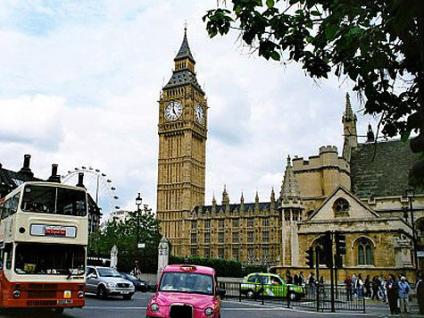 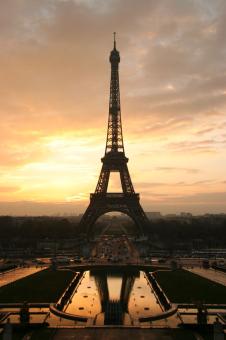 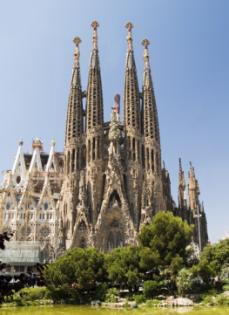 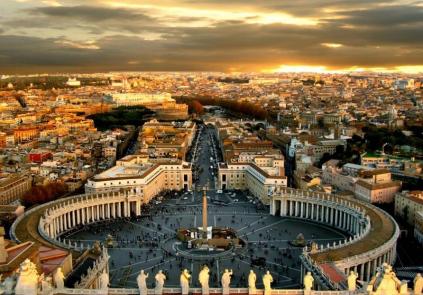 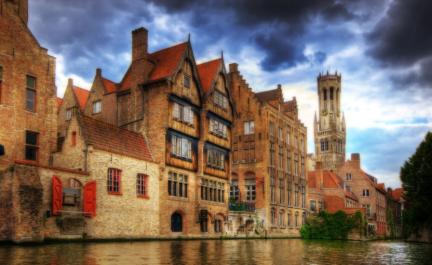 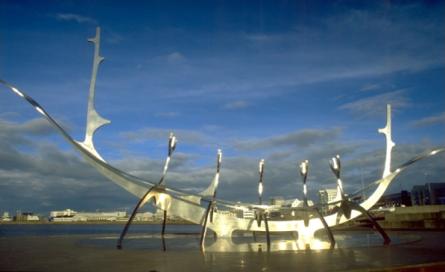 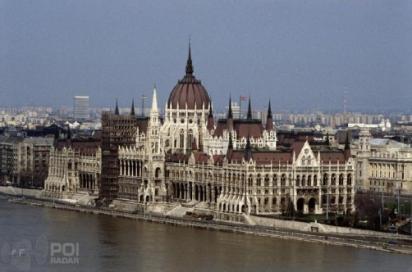 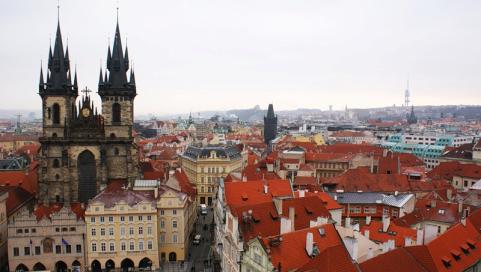 Зарубежная Европа
520 млн чел
5,4 млн км2
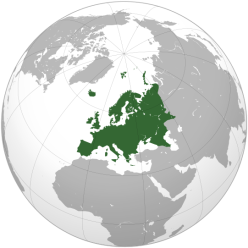 Около
40 суверенных государств
Один из очагов мировой цивилизацииРодина Великих географических открытийРодина промышленных переворотовРодина городских агломерацийРодина международной экономической интеграции
Экономико-географическое положение Европы
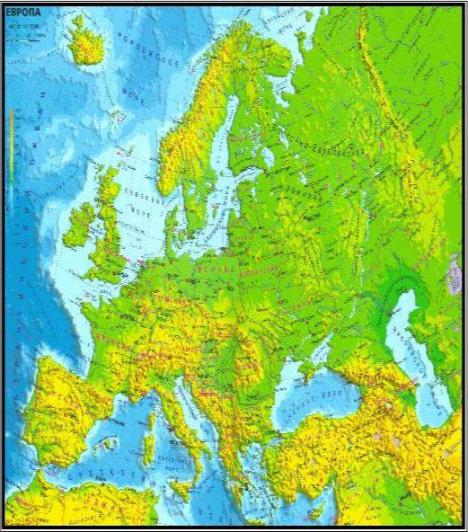 о. Шпицберген
восток
5000 км
3000 км
запад
о. Крит
Особенности ЭГП
Приморское положение
Соседское положение
ВЫВОД: 
ЭГП благоприятствует торговым связям со всеми странами мира, использованию богатств морей…
Регионы Зарубежной Европы
СЕВЕРНАЯ
ЕВРОПА
ЗАПАДНАЯ 
ЕВРОПА
ВОСТОЧНАЯ
ЕВРОПА
ЮЖНАЯ 
ЕВРОПА
Дания
Ирландия
Латвия
Эстония
Норвегия
Финляндия
Швеция
Австрия 
Бельгия
Великобритания
Германия 
Люксембург
Нидерланды 
Франция
Швейцария
Болгария 
Венгрия
Польша 
Румыния 
Словакия 
Словения
Чехия
Албания 
Босния 
и Герцеговина 
Хорватия 
Сербия
Греция 
Испания 
Италия 
Македония 
Мальта 
Португалия
Изменения на политической карте  Европы в XX веке
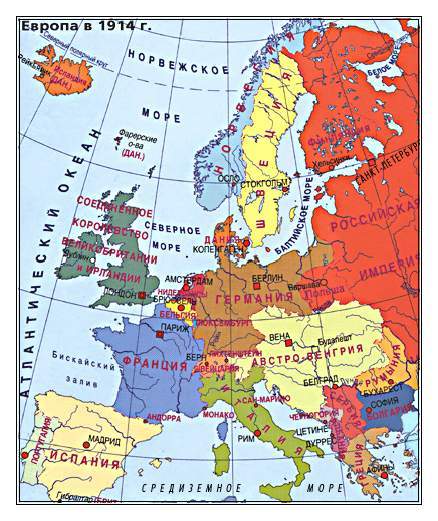 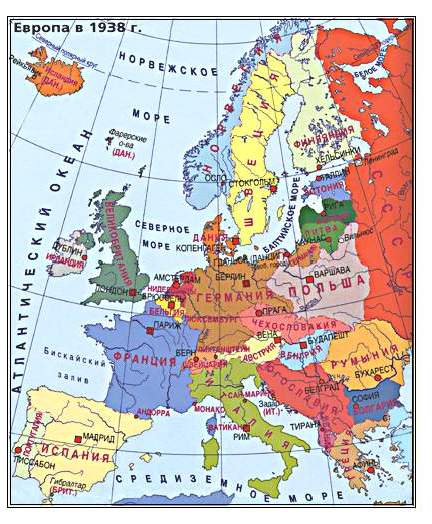 Задание: используя материал на форзаце учебника и  составьте схему.
Всего государств в Европе ?
Республики
Примеры ? (количество)
Монархии
Примеры ? (количество)
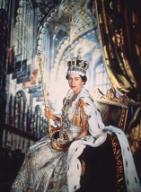 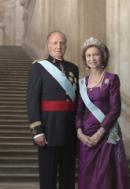 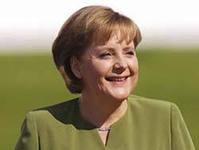 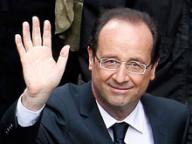 Микрогосударства  Европы
Люксембург                         (2 586,4 км²)
 
 Андорра                               (468 км²) 

Мальта                                  (316 км²) 

Лихтенштейн 
(Княжество Лихтенштейн)  (157км²)

Сан-Марино                         (61 км²) 

Монако                                 (1,95 км²) 

Ватикан                                (0,44 км²) 

Суверенный Мальтийский орден
(сегодняшняя территория древнего государства – всего один            особняк в Риме)
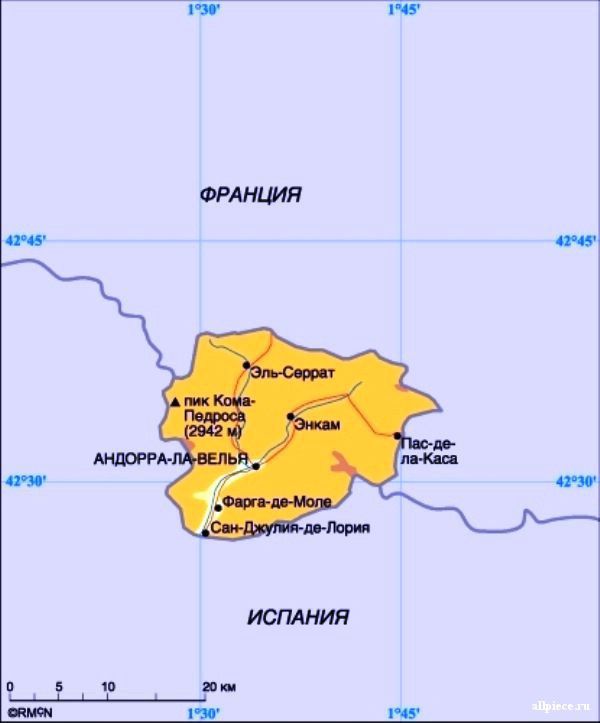 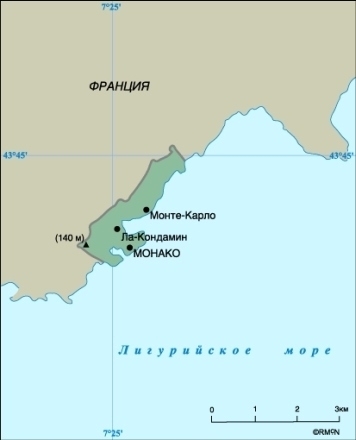 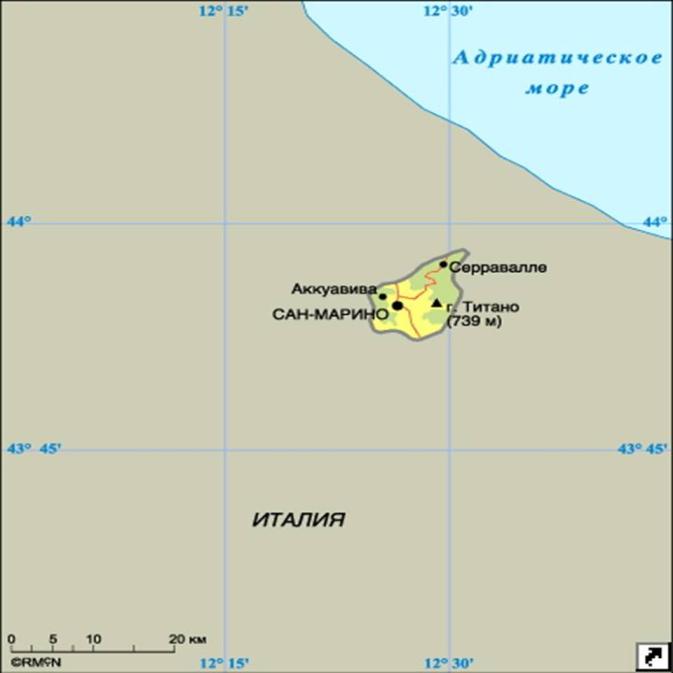 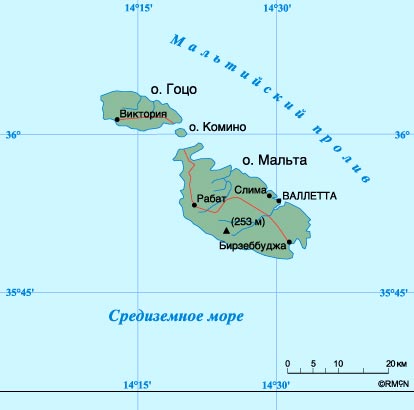 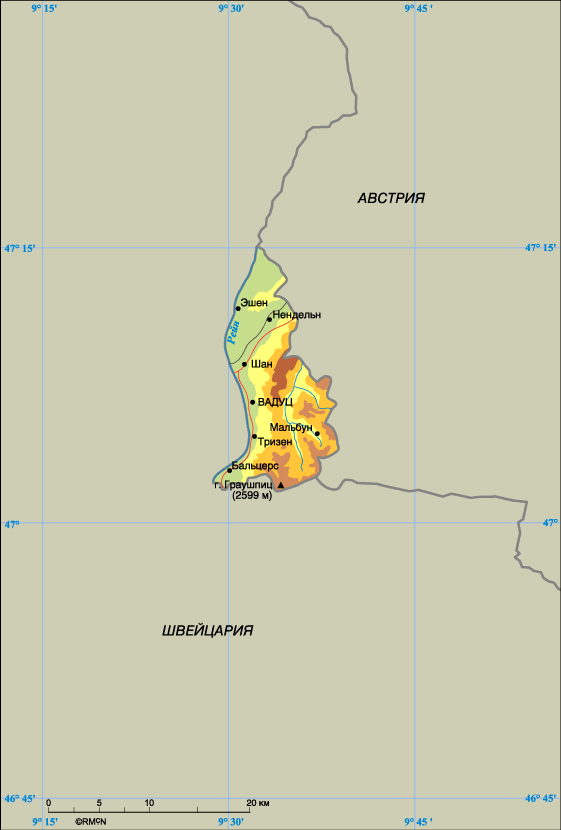 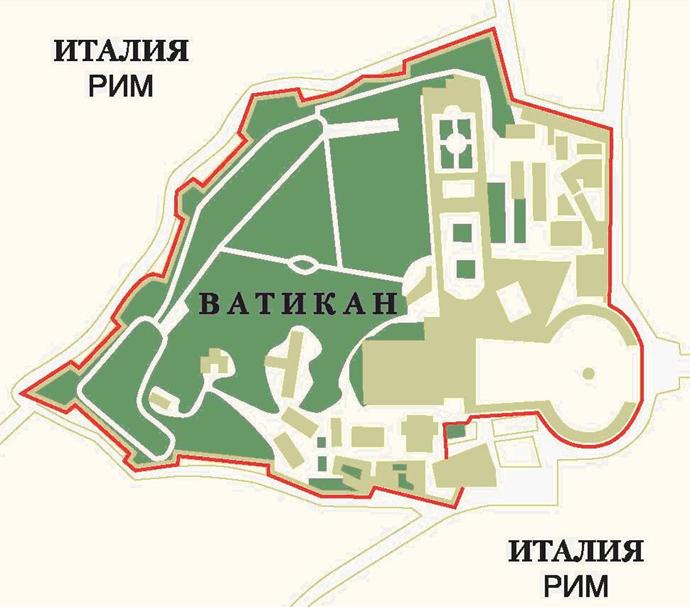 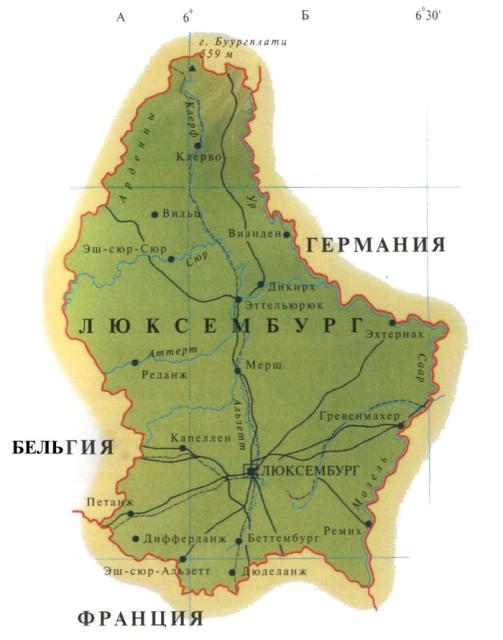 Природные  предпосылки  для промышленности сложились под большим  влиянием  размещения полезных  ископаемых.
В северной части (платформенной) – рудные полезные ископаемые, связанные с Балтийским 
топливные – «привязаны» к осадочному чехлу платформы;
в южной части (складчатой) – рудные месторождения.
Практическая работа
Определите, какие страны наиболее богаты 
(с. 180-181):
-каменным углем;
-нефтью и газом;
-рудами цветных металлов;
-калийной солью;
-серой.
Ответьте  на вопросы
Почему европейские страны все больше используют импортное сырье?

Дайте характеристику агроклиматическим ресурсам зарубежной Европы
(использовать: учебник, с. 181).

Какие страны обладают наибольшими природными предпосылками для ведения лесного хозяйства?
Домашнее задание
Рекреационные ресурсы в зарубежной Европе
    
Выпишите:
  
- районы с благоприятными природно- климатическими ресурсами (приморские, приозерные, горные);
  
 - историко-культурные объекты (города-музеи);
    страны, занявшие первые места по развитию рекреационного хозяйства в Европе.